O poder do Jesus exaltado
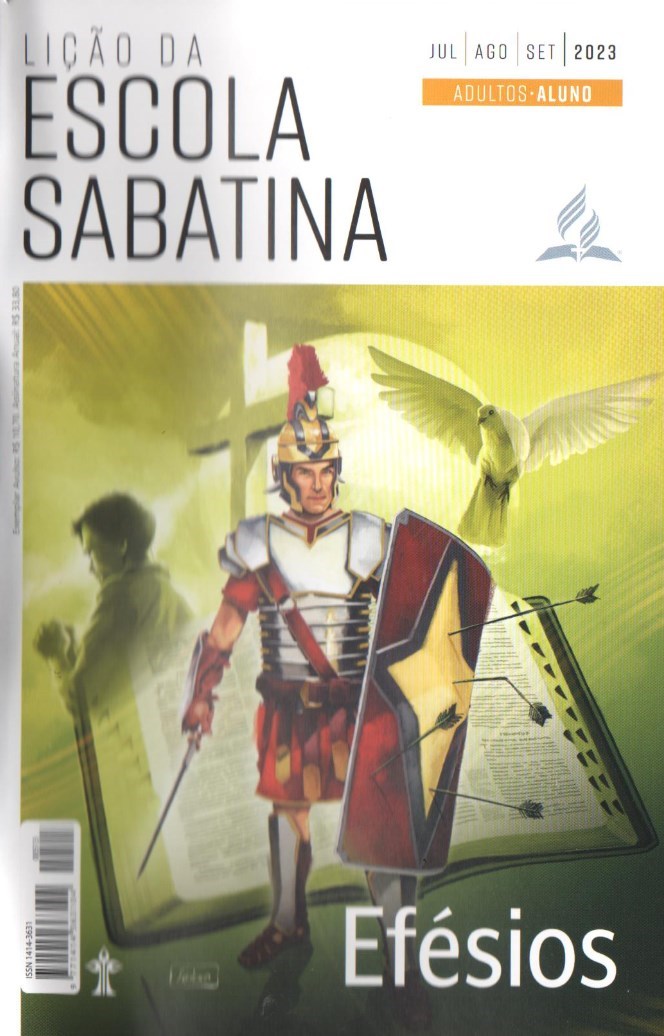 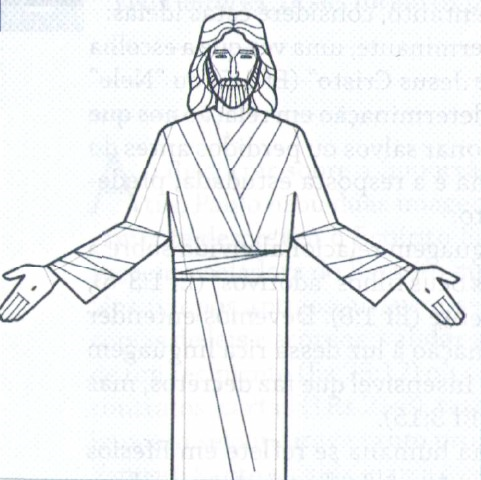 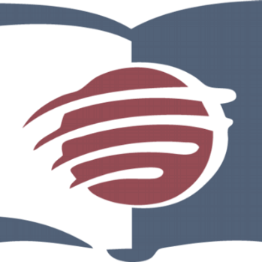 LIÇÃO 03
VERSO PARA MEMORIZAR: Por meio do Espírito Santo, os crentes podem saber "qual é a suprema grandeza do Seu poder sobre nós, os que cremos, segundo a eficácia da força do Seu poder. Ele exerceu esse poderem Cristo, ressuscitando-0 dentre os mortos e fazendo-0 sentar à Sua direita nas regiões celestiais” (Ef 1:19, 20).
03
LEITURAS DA SEMANA: Ef 1:15-23, 3:14-21, 1Ts 5:16-18; Dt 9:29; 1Co 15:20-22; SL110:1
design Neemias Lima
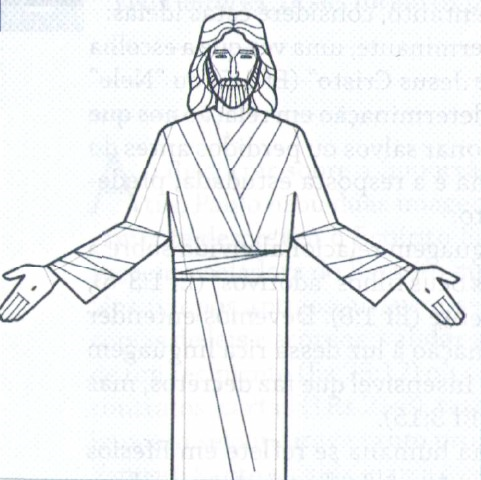 INTRODUÇÃO
Sábado
LIÇÃO 03
- Paulo orou para que os efésios, sob a tentação de admirar os poderes e divindades de sua cultura, experimentassem, por meio do Espírito Santo, a imensidão do poder que Deus lhes oferecia em Cristo. Esse poder não é medido em potência de cavalos nem é mágico, mas é visto em quatro eventos da história da salvação e de mudança do cosmos: (1) a ressurreição de Jesus; (2) Sua exaltação no trono de Deus; (3) a colocação de todas as coisas em sujeição a Cristo; (4) a dádiva de Cristo à igreja como seu Cabeça (Ef 1:19-23).
Ao considerar esses eventos, os que creem podem começar a compreender e a experimentar a abrangência do poder que Deus exerce em favor deles.
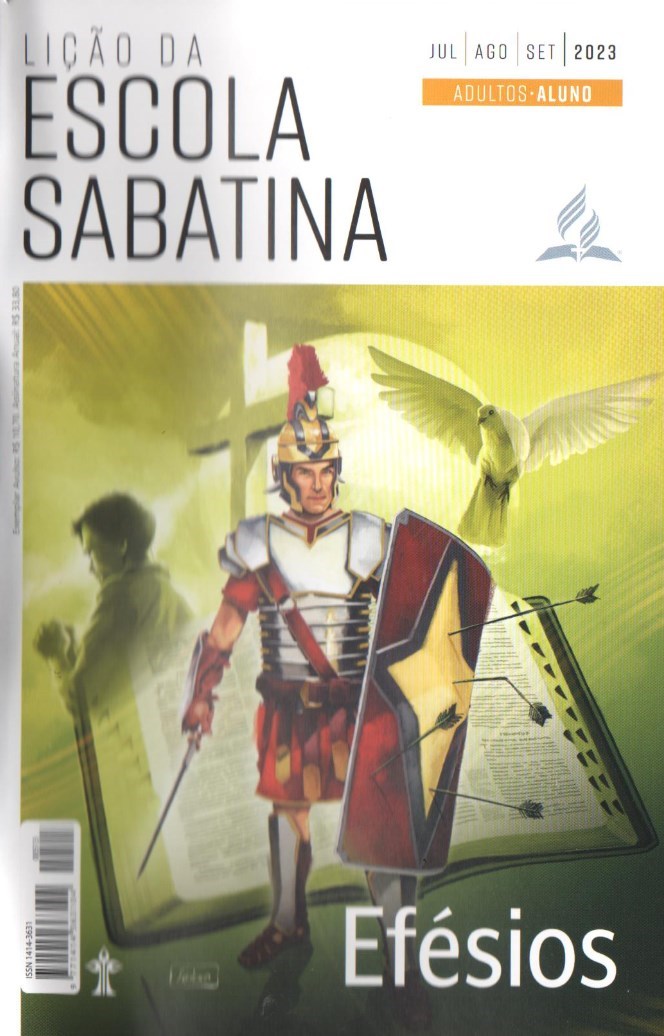 LEITURAS DA SEMANA: Ef 1:15-23, 3:14-21, 1Ts 5:16-18; Dt 9:29; 1Co 15:20-22; SL110:1
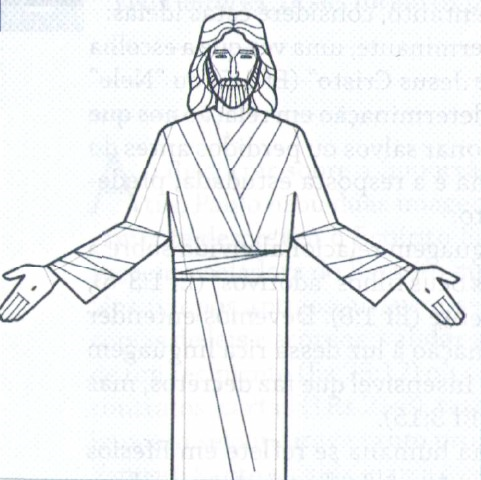 Oração e ações de graça
Domingo
PERGUNTAS:
LIÇÃO 03
1. Compare os dois relatos de oração de Paulo em Efésios 1:15-23 e 3:14-21. Que temas os textos têm em comum?











Por que é importante sempre apresentara Deus, em oração, seus motivos de gratidão?
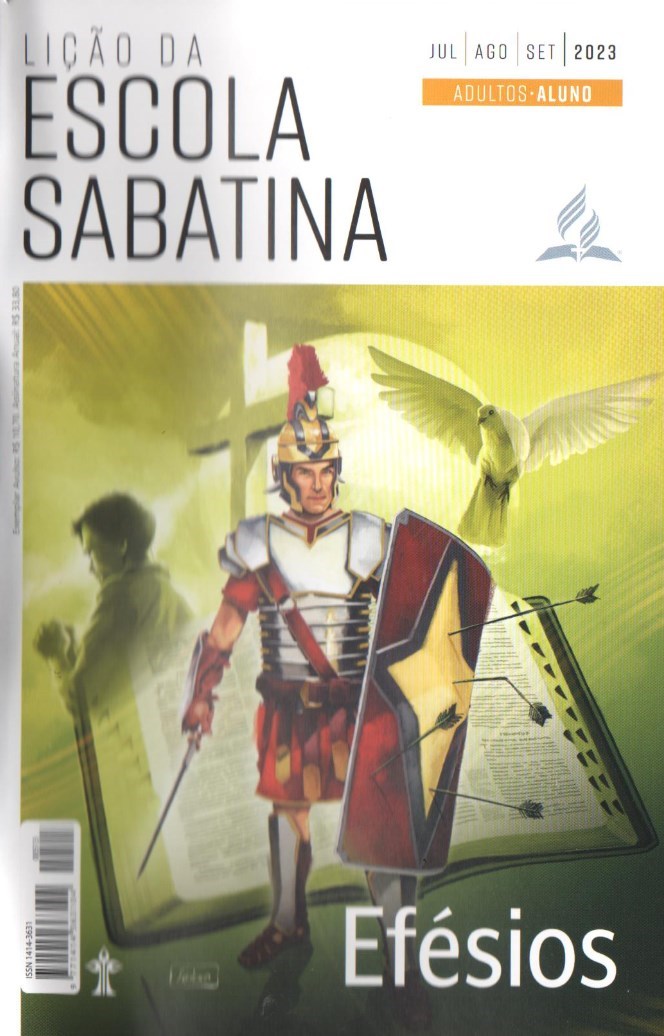 LEITURAS DA SEMANA: Ef 1:15-23, 3:14-21, 1Ts 5:16-18; Dt 9:29; 1Co 15:20-22; SL110:1
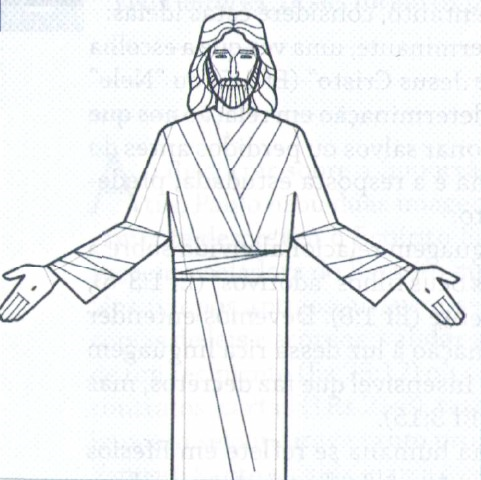 Oração e ações de graça
Domingo
COMENTÁRIOS:
LIÇÃO 03
- Às vezes, nosso padrão de oração tem um tom pesaroso, e lamentamos os desafios e problemas. Os relatos de oração de Paulo em Efésios sugerem que a ação de graças é a língua original da oração. Agradecemos as bênçãos divinas. Buscamos discernir Deus em ação em circunstâncias difíceis e O louvamos por Sua presença transformadora em nossa vida. Celebrando a graça e o poder do Jesus exaltado (Ef 1:20-23), somos gratos por abençoar pessoas sob nossa influência. Eis o segredo transformador de Paulo: a oração é a chave do louvor e da ação de graças. Às vezes vemos a oração como uma gentileza, um complemento ao discipulado que deve ser exercido quando for conveniente. Paulo ilustrou uma noção diferente. Ele levava a sério a tarefa de orar pelos efésios e o fazia agradecendo (Ef 1:16; 1:3-14) e intercedendo por eles (Ef 1:17-23; 3:14-21). Para ele, a oração é uma tarefa central da fé cristã.
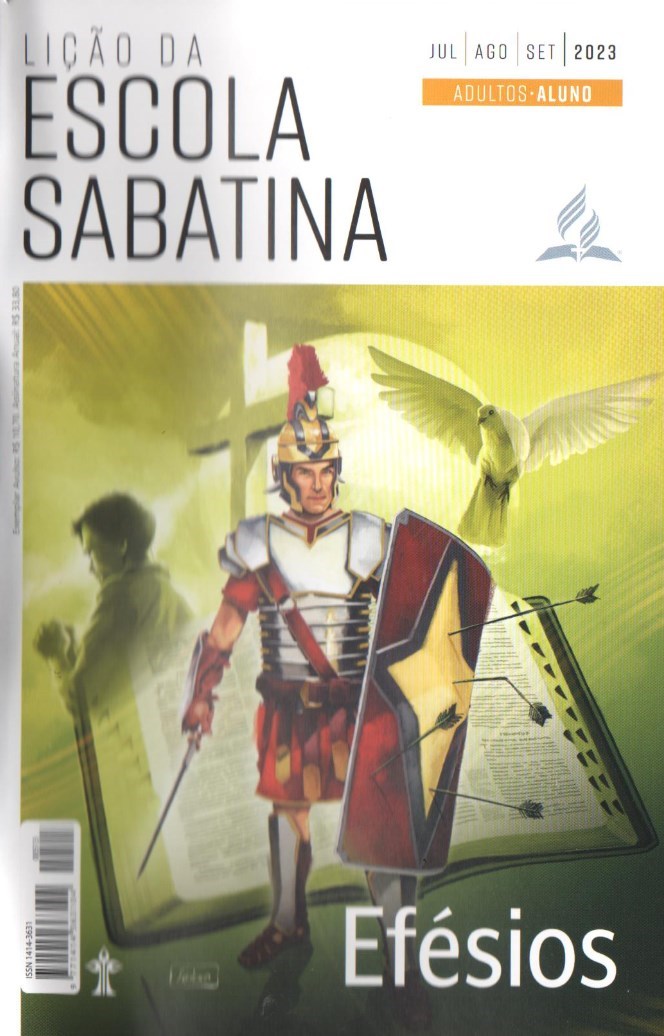 LEITURAS DA SEMANA: Ef 1:15-23, 3:14-21, 1Ts 5:16-18; Dt 9:29; 1Co 15:20-22; SL110:1
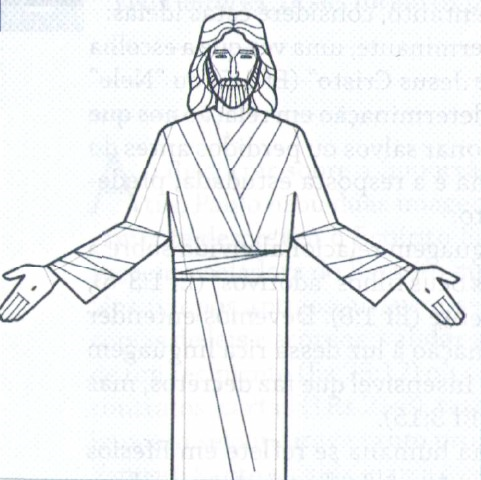 Experimentando o discernimento pelo Espírito Santo
Segunda
PERGUNTAS:
LIÇÃO 03
2. Paulo orou para que o Espírito Santo desse aos crentes compreensão especial a respeito de quais três temas? Ef 1:17-19











Como você pode experimentar melhor "a suprema grandeza do Seu poder sobre nós, os que cremos"? O que isso significa na prática?
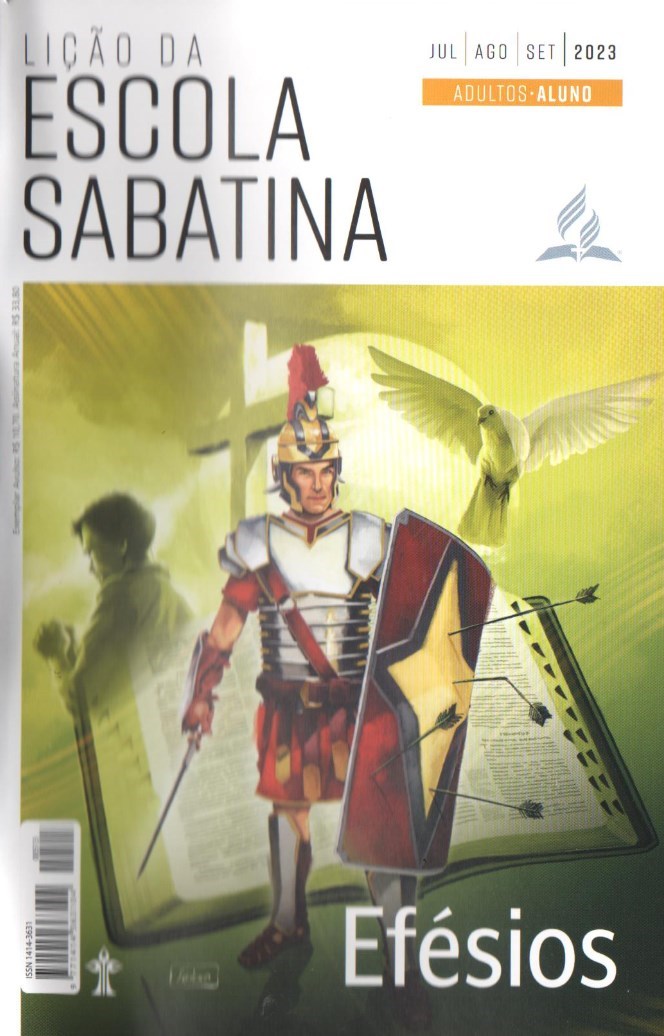 LEITURAS DA SEMANA: Ef 1:15-23, 3:14-21, 1Ts 5:16-18; Dt 9:29; 1Co 15:20-22; SL110:1
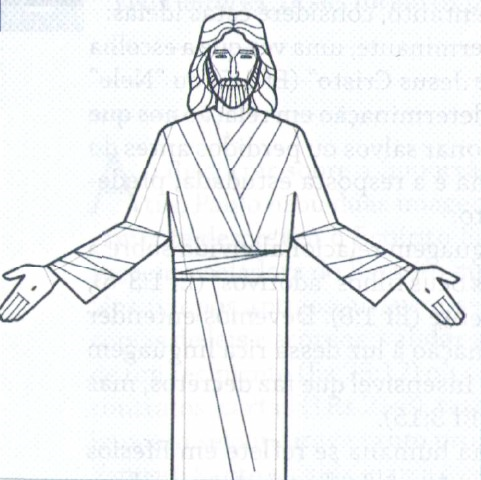 Experimentando o discernimento pelo Espírito Santo
Segunda
COMENTÁRIOS:
LIÇÃO 03
- Quando Paulo orou para que os crentes soubessem qual era “a esperança da vocação” deles (Ef 1:18), orou para que estivessem atentos às ações que Deus já havia tomado para a salvação deles (Ef 1:3-9,11-13) e para o glorioso futuro que Ele tinha planejado para eles (Ef 1:10,14). Quando orou por uma percepção sobre “a riqueza da glória da Sua herança nos santos” (Ef 1:18), ele estava relembrando a noção do AT dos crentes como herança de Deus (Dt 9:29; 32:9; Zc 2:12; compare com Ef 1:11). Desejava que soubessem que eles não só possuíam uma herança de Deus, mas que eles eram herança Dele. Queria que entendessem seu valor para Deus. Quando o apóstolo orou por discernimento sobre “a suprema grandeza do Seu poder sobre nós, os que cremos” (Ef 1:19), imaginou o Espírito Santo trazendo nova compreensão da imensidão do poder de Deus e efetivando-o na experiência deles.
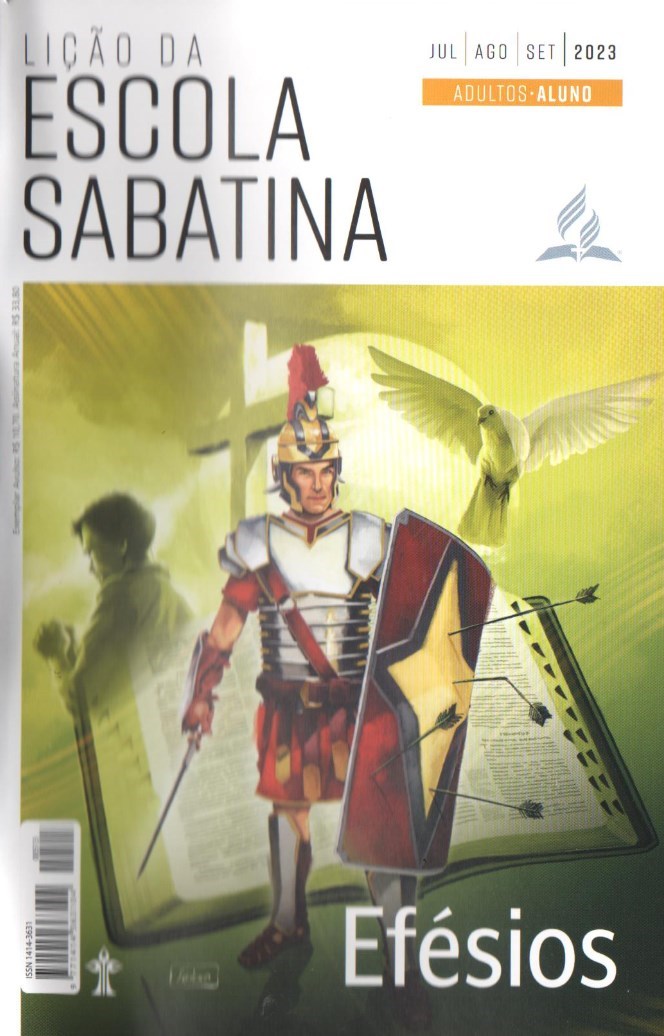 LEITURAS DA SEMANA: Ef 1:15-23, 3:14-21, 1Ts 5:16-18; Dt 9:29; 1Co 15:20-22; SL110:1
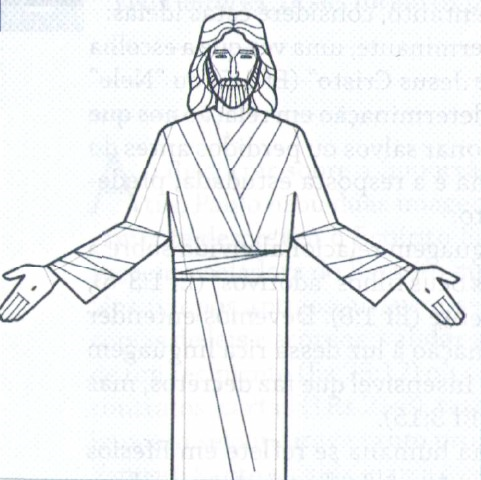 Participando do poder da ressurreição
Terça
PERGUNTAS:
LIÇÃO 03
3. Como o poder de Deus foi demonstrado por meio da ressurreição de Jesus? Ef 1:20; 1Co 15:20-22; Fp 3:8-11; Hb 13:20,21; 1Pe 1:3











Em que áreas da vida você precisa do poder de Cristo e como pode aproveitar melhor esse poder? O que dificulta seu acesso ao poder Dele?
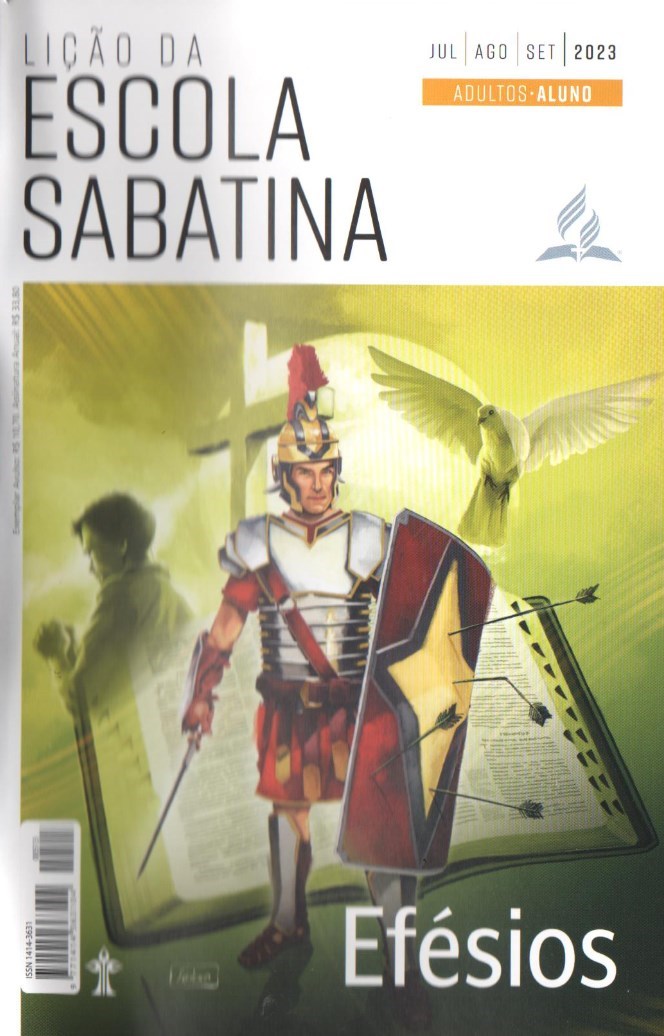 LEITURAS DA SEMANA: Ef 1:15-23, 3:14-21, 1Ts 5:16-18; Dt 9:29; 1Co 15:20-22; SL110:1
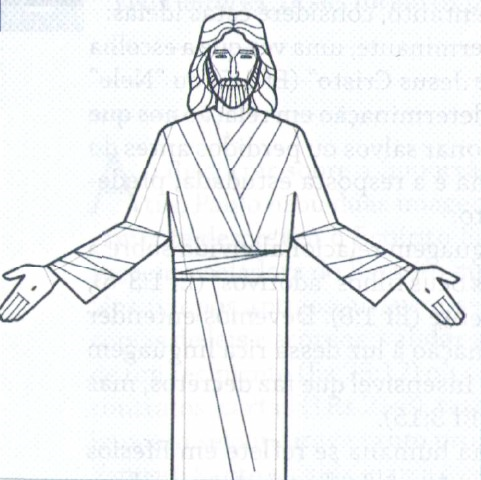 Participando do poder da ressurreição
Terça
COMENTÁRIOS:
LIÇÃO 03
- A ressurreição de Jesus é uma crença inegociável da fé cristã (ICo 15:14,17). Porque Cristo ressuscitou, os crentes fiéis aguardam a grande e futura ressurreição para a vida eterna no momento de Seu retorno (ICo 15:20-23). Porque Cristo ressuscitou, podemos contar com as bênçãos do evangelho, incluindo a presença do Espírito Santo em nossa vida. Em Efésios 4:8-11, Paulo nos advertiu a não adotar uma imagem meramente estática de Cristo no trono do Pai, apresentando, em vez disso, “a imagem dinâmica do NT do Cristo exaltado que avança por meio do Seu Espírito em todo o mundo, dominando e conquistando” (F. F. Bruce, The Epistles to the Colossians, to Philemon, and to the Ephesians [Grand Rapids, MI: Eerdmans, 1984], p. 133). Assim, Paulo retratou a exaltação/coroa- ção de Cristo não apenas como uma ilustração do poder divino oferecido aos crentes, mas como a fonte desse poder.
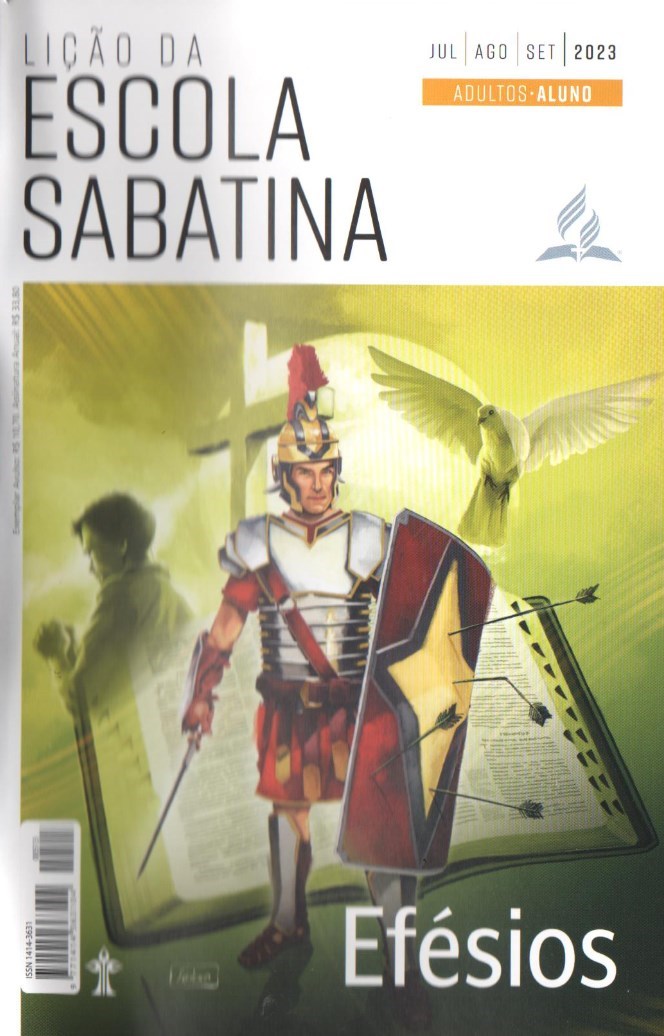 LEITURAS DA SEMANA: Ef 1:15-23, 3:14-21, 1Ts 5:16-18; Dt 9:29; 1Co 15:20-22; SL110:1
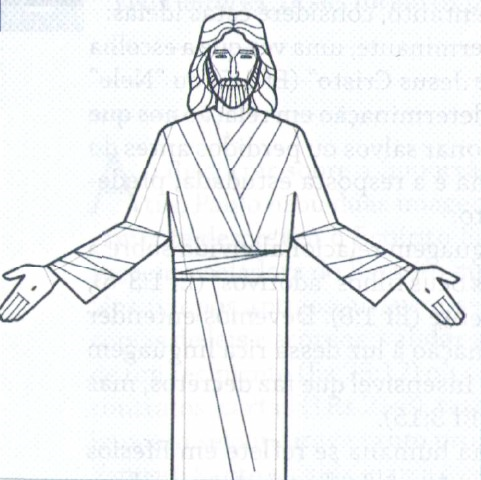 Cristo acima de todos os poderes
Quarta
PERGUNTAS:
LIÇÃO 03
4. Compare a menção que Paulo fez dos poderes espirituais do mal em Efésios 1:21; 2:2; 6:12. Por que o interesse nesses poderes?











Quais são algumas manifestações atuais dessas mesmas forças malignas e como ter certeza de que não seremos envolvidos por nenhuma delas?
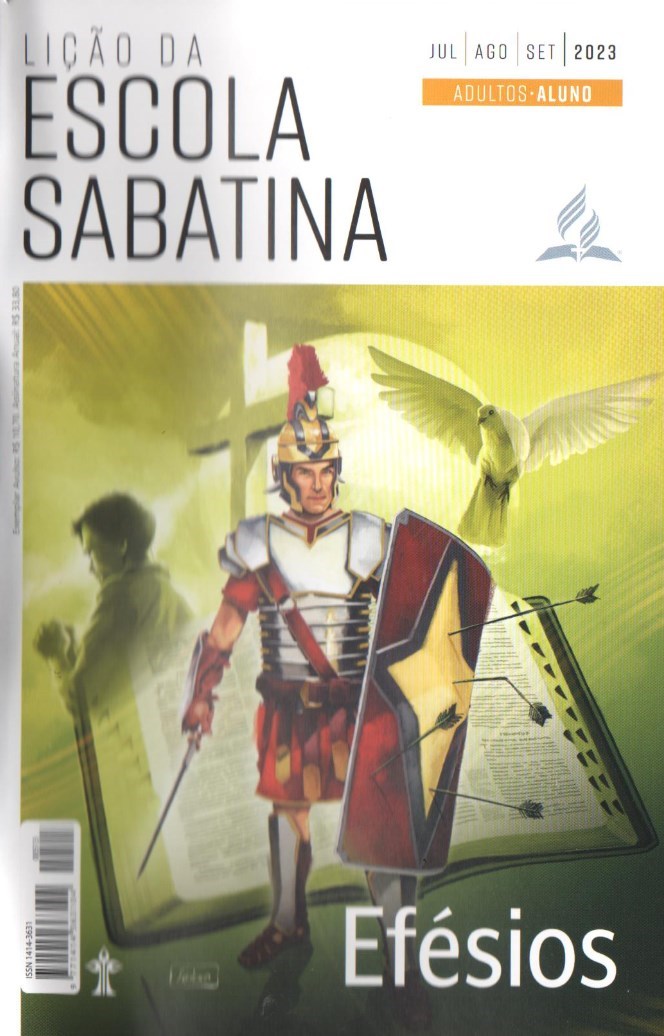 LEITURAS DA SEMANA: Ef 1:15-23, 3:14-21, 1Ts 5:16-18; Dt 9:29; 1Co 15:20-22; SL110:1
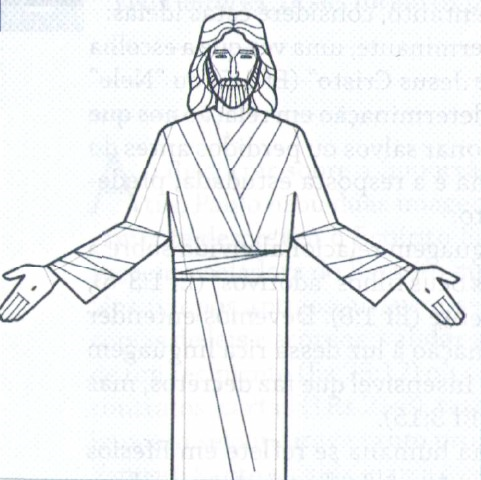 Cristo acima de todos os poderes
Quarta
COMENTÁRIOS:
LIÇÃO 03
- Atos 19:11-20, com a história dos sete filhos de Ceva, ilustra que, na época de Paulo, Éfeso era um centro de artes mágicas. “A característica predominante da prática da magia em todo o mundo helenístico era a consciência de um mundo espiritual que exercia influência sobre praticamente todos os aspectos da vida. O objetivo do mágico era discernir os espíritos benéficos dos nocivos e aprender suas diferentes atuações, forças relativas e autoridade. Através desse conhecimento, meios poderiam ser criados (com fórmulas faladas ou escritas, amuletos, etc.) para manipular os espíritos para o interesse do indivíduo. Com a fórmula adequada, uma doença induzida pelo espírito poderia ser curada, [ou] uma corrida de carruagens poderia ser vencida” (Clinton E. Arnold, Power and Magic: The Concept of Power in Ephesians, p. 18).
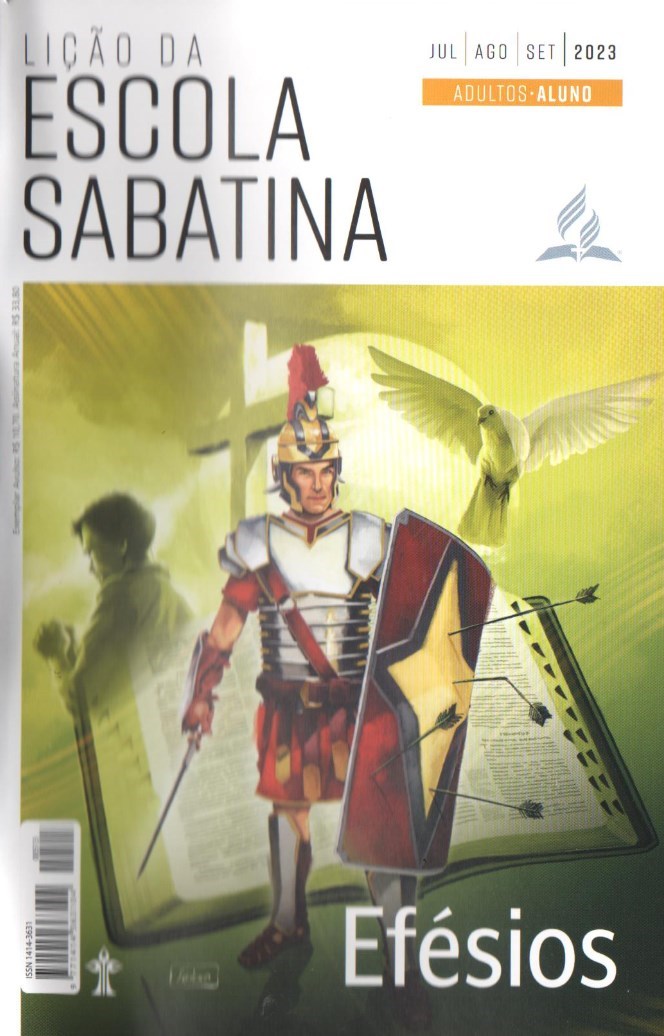 LEITURAS DA SEMANA: Ef 1:15-23, 3:14-21, 1Ts 5:16-18; Dt 9:29; 1Co 15:20-22; SL110:1
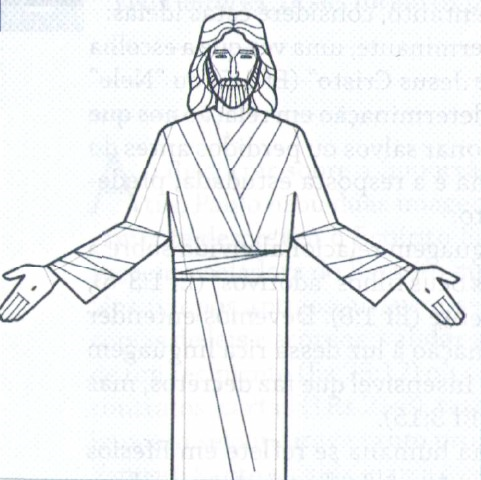 Jesus, todas as coisas e Sua igreja
Quinta
PERGUNTAS:
LIÇÃO 03
5. Que benefícios a exaltação de Cristo ao trono e Seu domínio sobre todas as coisas no Céu e na Terra dão à Sua igreja? Ef 1:22,23










Você tem experimentado o poder da oração, não apenas em orações atendidas, mas na oração em geral? Como a oração nos aproxima de Deus e do poder oferecido em Jesus?
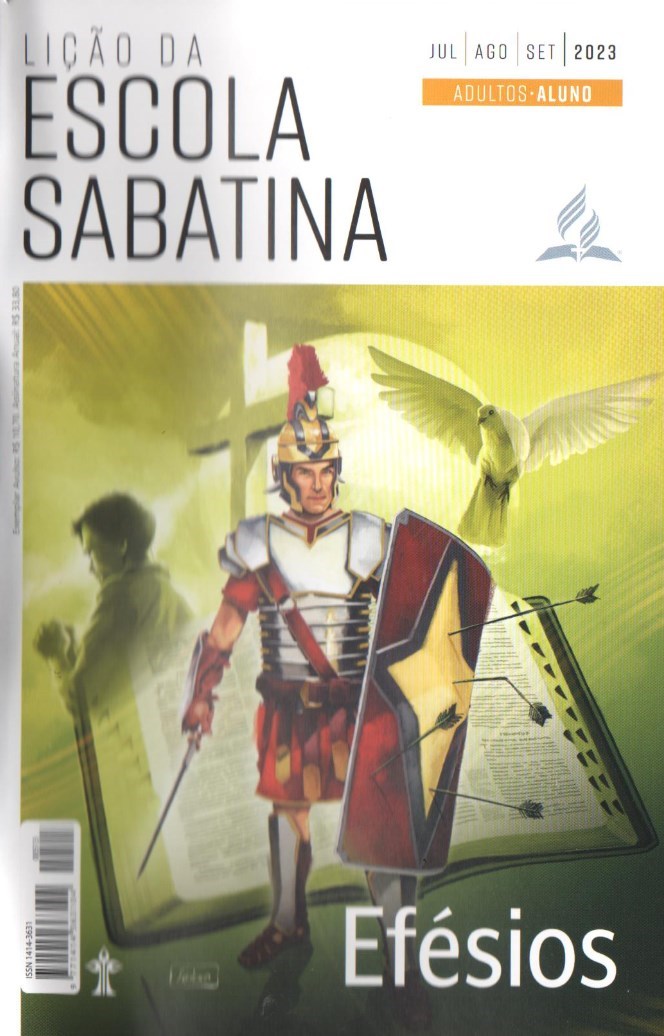 LEITURAS DA SEMANA: Ef 1:15-23, 3:14-21, 1Ts 5:16-18; Dt 9:29; 1Co 15:20-22; SL110:1
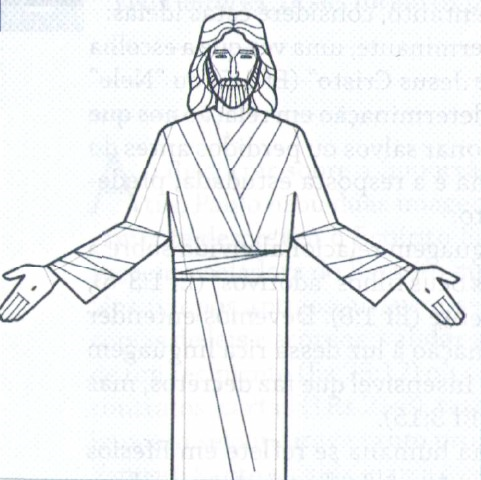 Jesus, todas as coisas e Sua igreja
Quinta
COMENTÁRIOS:
LIÇÃO 03
Deus tornou Cristo vitorioso sobre todos os poderes malignos. A igreja, identificada com Cristo e suprida por Ele com tudo de que precisa, é a própria vitória garantida sobre esses inimigos. O poder de Deus, em exibição na ressurreição e na exaltação de Cristo sobre todo poder cósmico, foi ativado para a igreja. Deus deu o Cristo vitorioso à igreja, que está tão unida a Ele a ponto de ser chamada de Seu corpo.
Como conhecer o Cristo exaltado e experimentar o poder de Deus? Paulo não aborda mecanismos ou estratégias para isso. No entanto, o fato de que a passagem faça parte de um “relato de oração” é sugestivo. Ele acreditava que Deus responderia à sua oração e afirmou a eficácia de celebrar na presença de Deus o poder divino, revelado em Cristo, e pediu que esse poder fosse atuante na vida dos crentes.
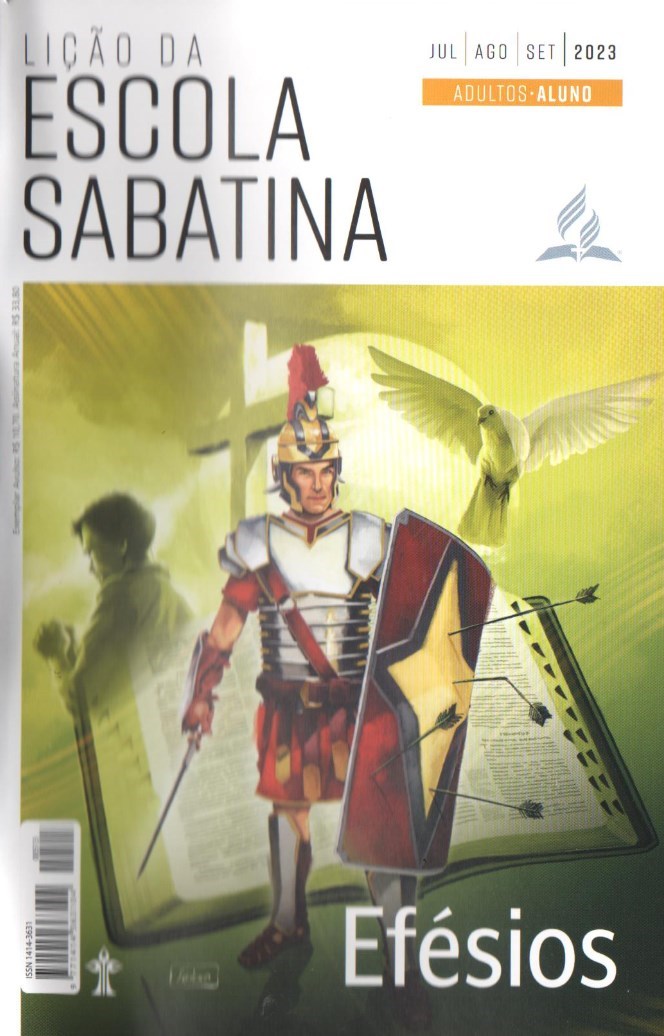 LEITURAS DA SEMANA: Ef 1:15-23, 3:14-21, 1Ts 5:16-18; Dt 9:29; 1Co 15:20-22; SL110:1
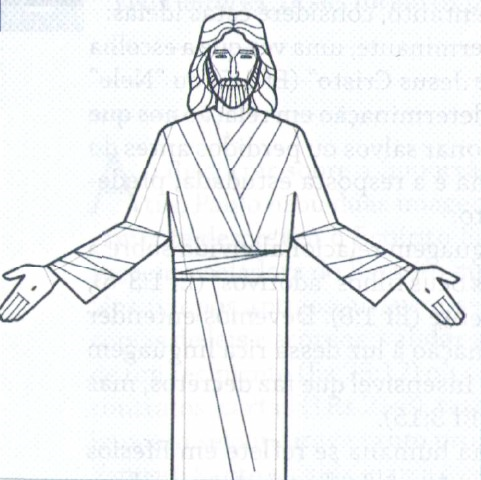 Estudo adicional
Sexta
COMENTÁRIOS:
LIÇÃO 03
- “Os braços do Pai envolvem o Filho, e é dada a ordem: ‘Todos os anjos de Deus O adorem’ (Hb 1:6). Com inexprimível alegria, governadores, principados e potestades reconhecem a supremacia do Príncipe da Vida. O exército dos anjos se prostra perante Ele, enquanto a alegre aclamação enche todas as cortes celestiais: ‘Digno é o Cordeiro que foi morto de receber poder, riqueza, sabedoria, força, honra, glória e louvor!’ (Ap 5:12, NVI).
“Hinos de triunfo se misturam com a música das harpas dos anjos, de maneira que o Céu parece transbordar de júbilo e louvor. O amor venceu. O perdido foi encontrado. O Céu vibra com fortes vozes que proclamam: Aquele que está sentado no trono e ao Cordeiro, seja o louvor, e a honra, e a glória, e o domínio pelos séculos dos séculos”’ (Ap 5:13; O Desejado de Todas as Nações [CPB, 2021], p. 671, 672).
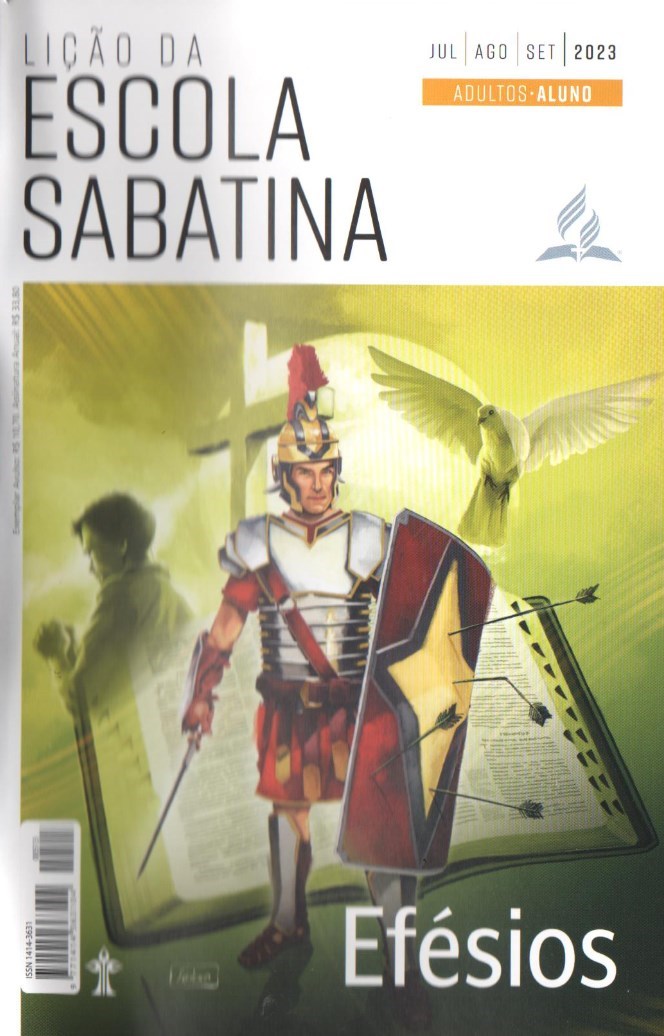 LEITURAS DA SEMANA: Ef 1:15-23, 3:14-21, 1Ts 5:16-18; Dt 9:29; 1Co 15:20-22; SL110:1
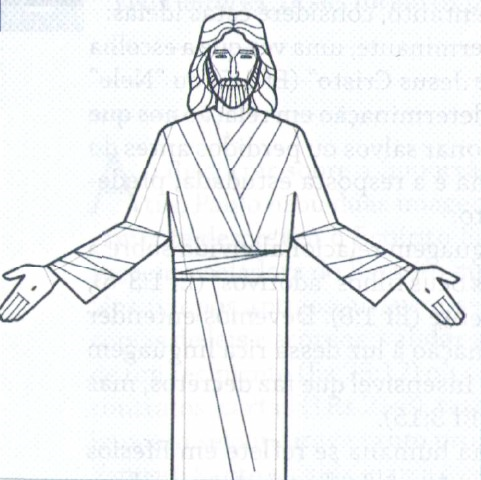 Estudo adicional
Sexta
PERGUNTAS:
LIÇÃO 03
1. Reflita sobre o “agora” e o “ainda não” da exaltação de Jesus. Em que sentido Cristo já é Senhor de “todas as coisas”, incluindo os poderes demoníacos? Em que sentido Seu reinado completo sobre todas as coisas ocorrerá no futuro? (ICo 15:24-28)


2. Você vive à luz do domínio de Cristo sobre todas as coisas ou sob a autoridade dos poderes caídos, que está se esvaindo? Você consegue identificar as forças do mal e fugir delas, sabendo que, embora derrotadas, elas ainda predominam no mundo?
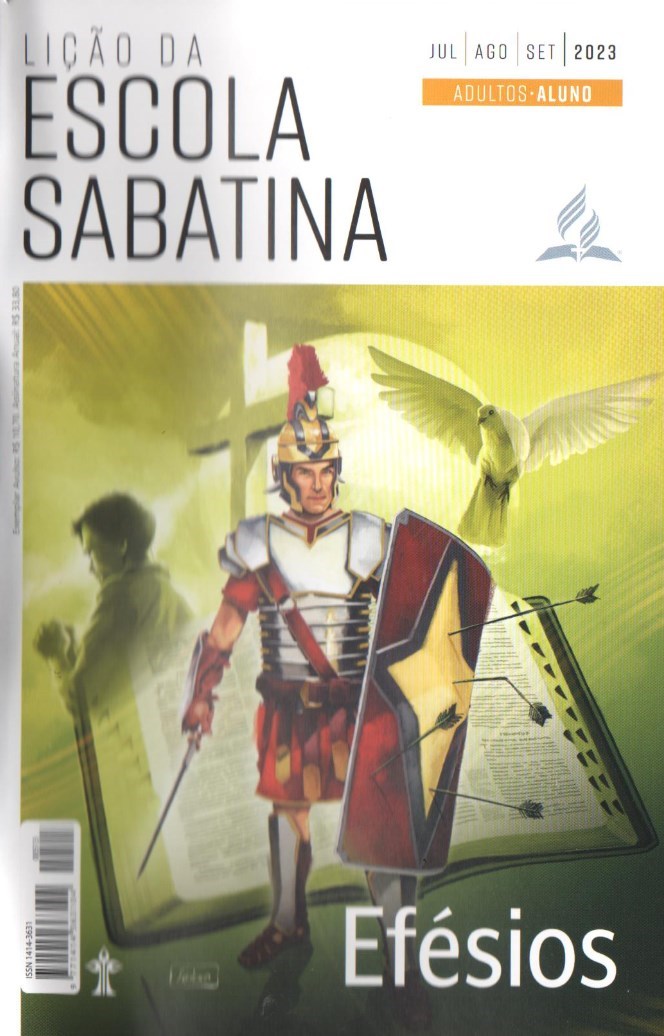 LEITURAS DA SEMANA: Ef 1:15-23, 3:14-21, 1Ts 5:16-18; Dt 9:29; 1Co 15:20-22; SL110:1